ДВОЙНЫХ АЛЕКСЕЙ ВИКТОРОВИЧ
Генеральный директор 
Агентства автомобильного транспорта
ФБУ «РОСАВТОТРАНС»
О ПРАКТИКЕ ПРАВОПРИМЕНЕНИЯ ФЕДЕРАЛЬНОГО ЗАКОНА ОТ 13 ИЮЛЯ 2015 Г. N 220-ФЗ «ОБ ОРГАНИЗАЦИИ РЕГУЛЯРНЫХ ПЕРЕВОЗОК ПАССАЖИРОВ И БАГАЖА АВТОМОБИЛЬНЫМ ТРАНСПОРТОМ И ГОРОДСКИМ НАЗЕМНЫМ ЭЛЕКТРИЧЕСКИМ ТРАНСПОРТОМ В РОССИЙСКОЙ ФЕДЕРАЦИИ И О ВНЕСЕНИИ ИЗМЕНЕНИЙ В ОТДЕЛЬНЫЕ ЗАКОНОДАТЕЛЬНЫЕ АКТЫ РОССИЙСКОЙ ФЕДЕРАЦИИ»
15 сентября 2017 года
Деятельность ФБУ «Росавтотранс»
3428
маршрутов
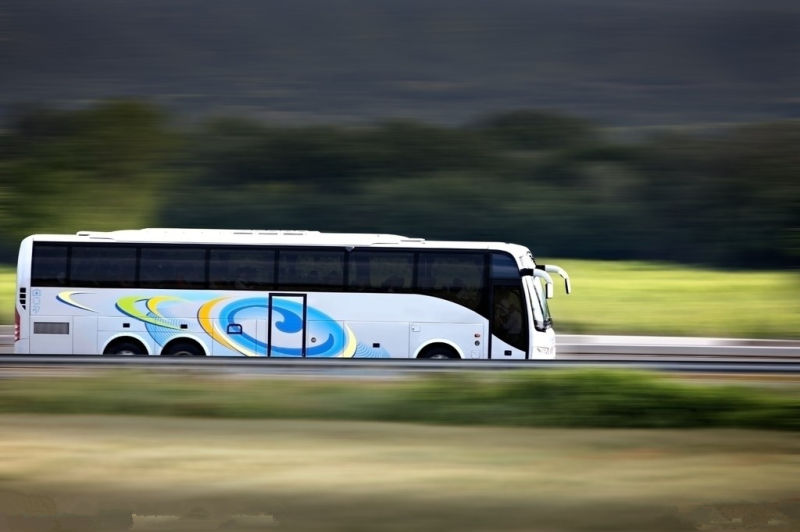 зарегистрировано в реестре межрегиональных маршрутов регулярных перевозок
-
1952
остановочных пункта
внесено в реестр остановочных пунктов
-
-
1023
929
из которых
автовокзалы, автостанции
-
расположены на автодорогах общего пользования
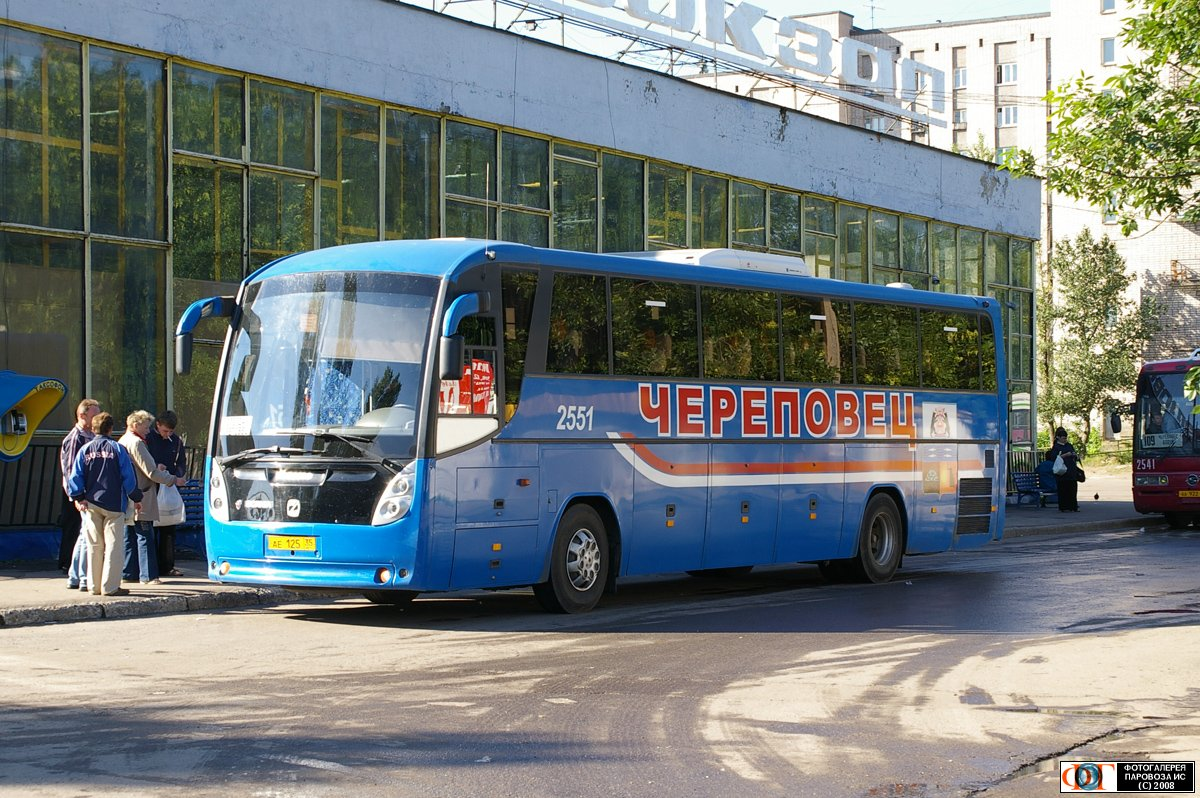 20 - 50
заявлений
ежедневно поступает на установление новых или изменение действующих маршрутов
-
10
заявлений
ежедневно поступает на на регистрацию остановочных пунктов
-
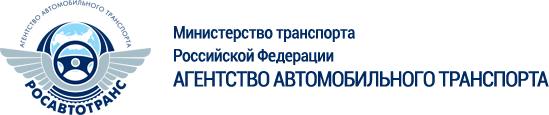 Проблемные вопросы
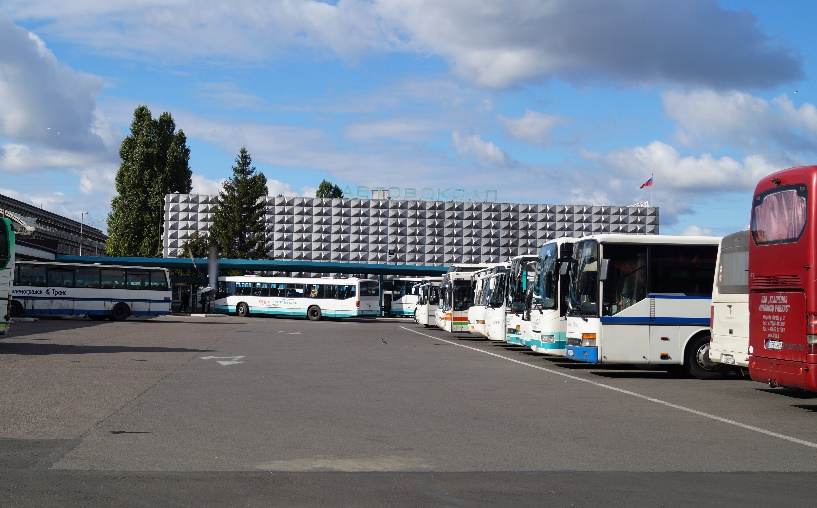 Получение карт и свидетельств на регулярные межрегиональные маршруты зависит от наличия остановочных пунктов на этих маршрутах в реестре. 

Так, на 236 маршрутов, пролегающих по территориям Республики Крым и Ленинградской области, не могут быть оформлены карты и свидетельства.
Рассматриваются заявки на регистрацию остановок в небольших населенных пунктах на автодорогах, владельцами которых являются Федеральное дорожное агентство и субъекты Российской Федерации. 

В связи с отсутствием остановок в реестре, перевозчики вынуждены изменять маршрут. В настоящее время 248 таких заявлений находятся на рассмотрении.
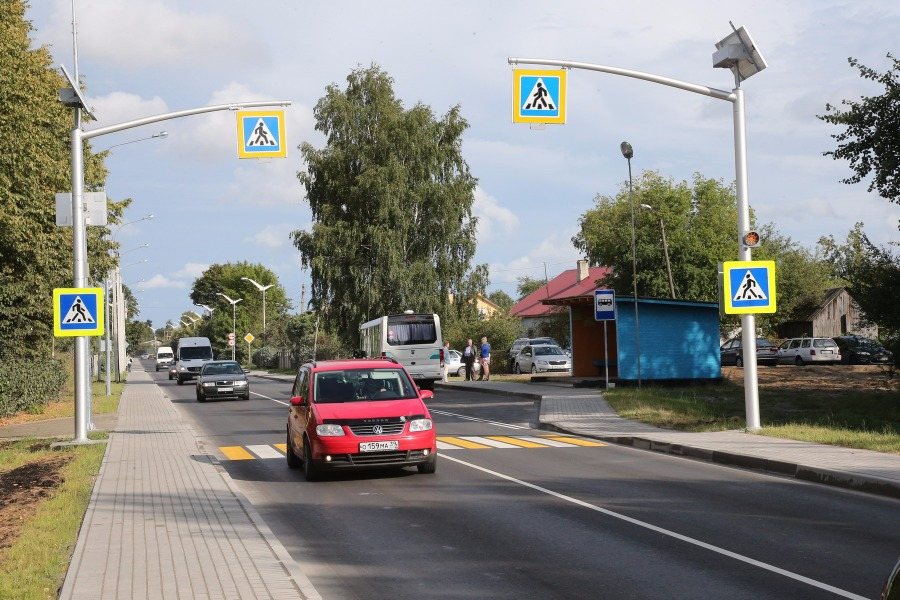 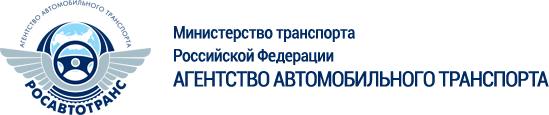 Проблемные вопросы
18
регионов
определили на своей территории перечень остановочных пунктов, которые разрешается использовать в качестве начальных и/или конечных по регулярным межрегиональным маршрутам в зависимости от направления перевозок, а также подъезды к данным остановкам.
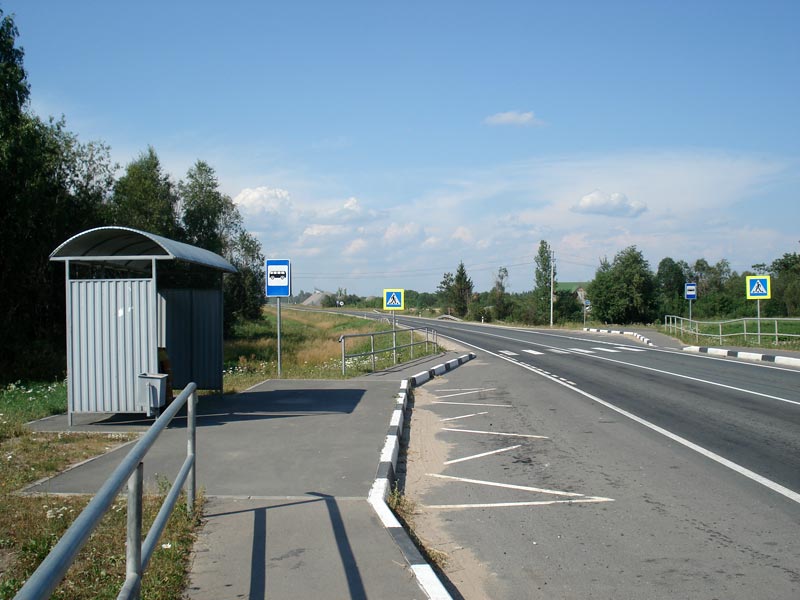 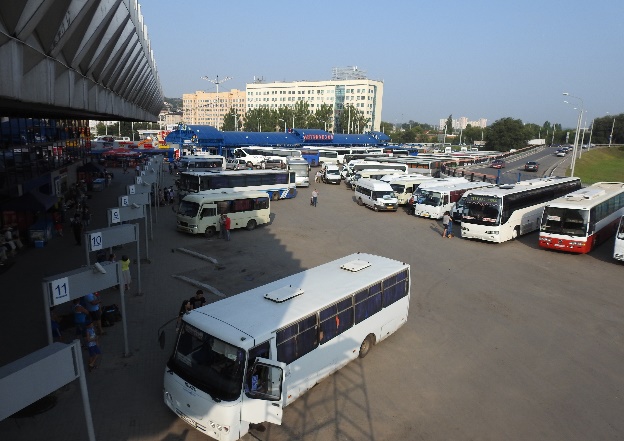 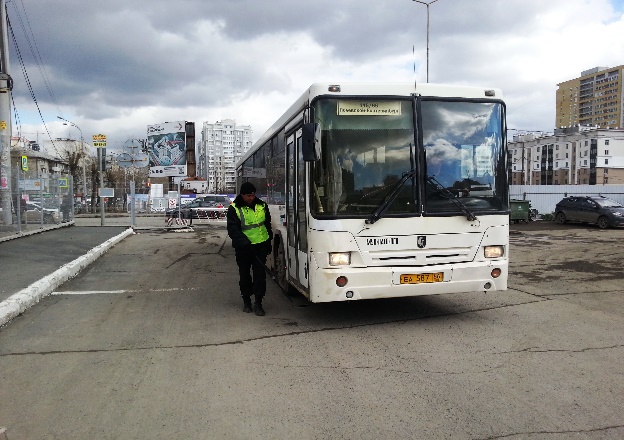 С целью борьбы с недобросовестными перевозчиками необходимо внести поправки в Федеральный закон 220-ФЗ, позволяющие региональным и муниципальным властям определять на территориях субъектов РФ и муниципальных образований места посадки и высадки пассажиров на заказных перевозках как в межрегиональном, так и в межмуниципальном сообщениях.
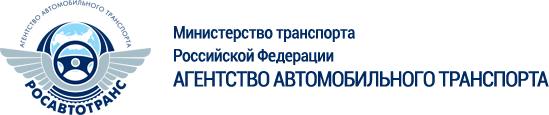 Примеры регулятивных мер
3 тыс. рублей (повторно – 5 тыс. рублей)
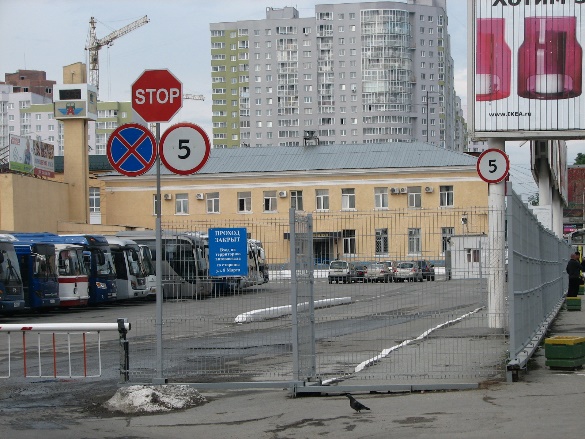 штраф за посадку/высадку пассажиров в неустановленном месте
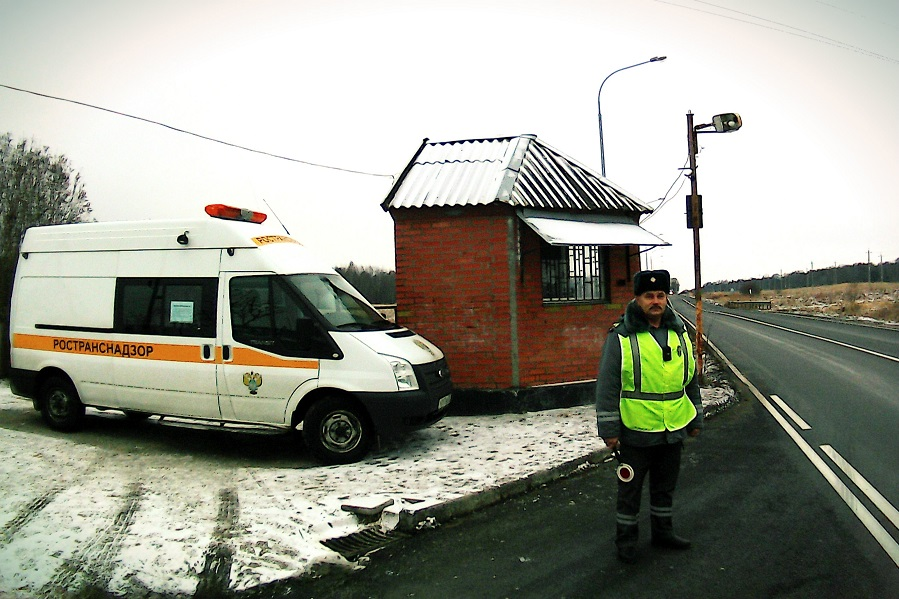 5 тыс. рублей (водителю) 
10 тыс. рублей (должн. лицо)
20 тыс. рублей (юр. лицо)
штраф за стоянку транспортного средства в неустановленном месте в ночное время
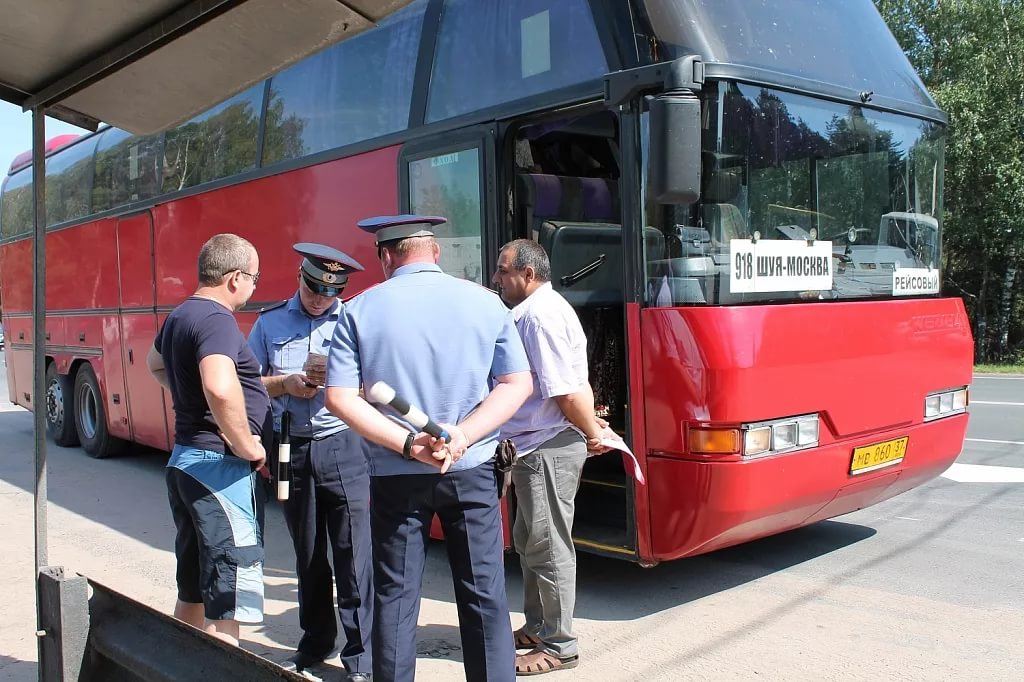 5 тыс. рублей (водителю) 
30 тыс. рублей (должн. лицо)
300 тыс. рублей (юр. лицо)
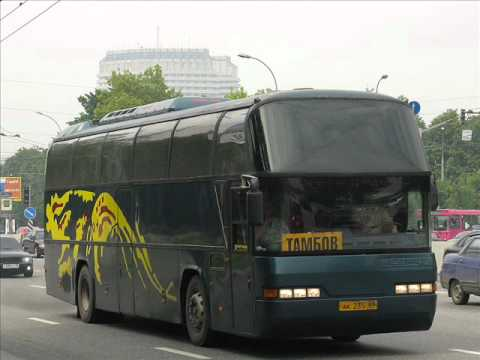 штраф за использование для межрегиональных регулярных перевозок транспортных средств без карт маршрутов
* Действие свидетельства на межрегиональный маршрут прекращается при условии:
– невыполнения более 5 рейсов подряд в отсутствии ЧС;
– неоднократного в течение одного года привлечения перевозчика к административной ответственности за совершение административных правонарушений в ходе перевозки.
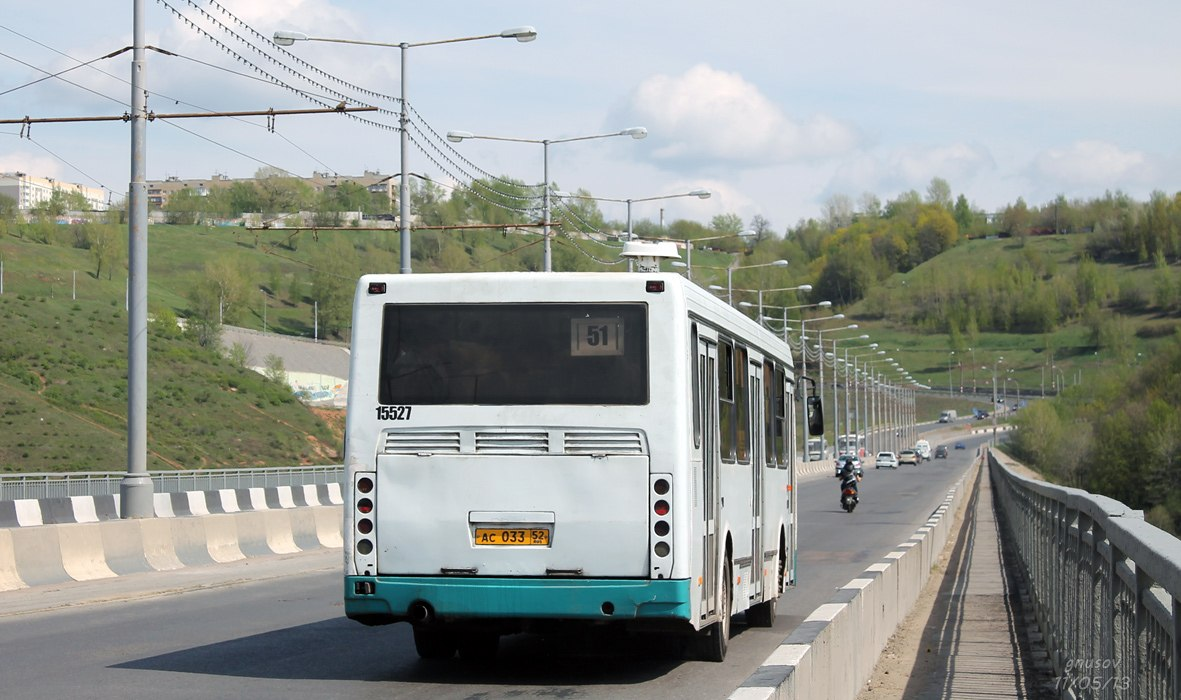 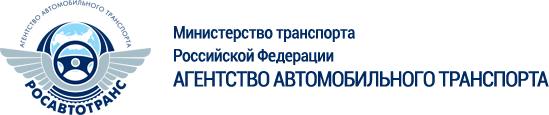 Формирование цивилизованного рынка межрегиональных пассажирских перевозок как результат
1. При включении действующих на момент принятия закона маршрутов в реестр проводится с проверкой всех сведений, подаваемых перевозчиком, с учетом имеющейся информации в ранее действовавшем реестре Минтранса России, и данными органов исполнительной власти субъектов РФ, по которым проходит маршрут. 
На сегодняшний день перевозчики 686 маршрутов из 65 регионов получили свидетельства и карты маршрутов.

2. Уменьшение доли нелегальных и псевдозаказных перевозок на рынке, а также рост количества новых перевозчиков со свежим автопарком и высоким качеством услуг.
На данный момент удалось зарегистрировать уже 308 новых маршрутов.

3. Действие 220-ФЗ служит толчком для инвестирования в транспортную инфраструктуру со стороны владельцев, повышения дисциплины участников пассажирских перевозок в части обеспечения их безопасности.
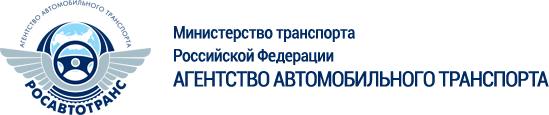 Благодарю за внимание!
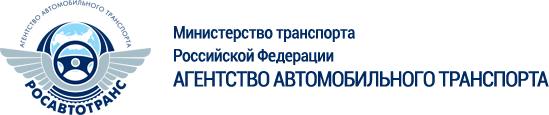